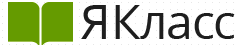 НОВЫЙ ЭЛЕКТРОННЫЙ ТРЕНАЖЁР ПО ХИМИИ НА ОСНОВЕ ПЛАТФОРМЫ GenExis
М.В. Горский, В.П. Никитин
63-я Всероссийская научно-практическая конференция с международным участием по актуальным проблемам химического и экологического образования
г. Санкт-Петербург, 14-16 апреля 2016-го года
О свойствах памяти
Д. Петти. Современное обучение. М.: ЛомоносовЪ, 2010. С. 17.
Преимущества и недостатки GenExis
Возможность создавать задания, вводя переменные
численные значения физических величин
знаки химических элементов и формулы
текст
изображения и т.п.
Возможность генерирования вариантов задания
Пока ограничены возможности введения ответов в виде
- уравнений химических реакций 
- ионных уравнений химических реакций
- структурных формул органических соединений
Остаточные знания 10-классников по химии
22.09.2015
198 школ
Σ = 5028 

35 заданий
Средн. 54 %
1                  2                3                 4                5                6
Многообразие веществ (55 %)
Химические элементы, периодическая таблица (71 %)
3. Химические реакции (50 %) 
4. Расчёты (47 %)
5. Исследовательская деятельность (64 %)
С чего начали (1)
Основные классы неорганических веществ
Металлы
Неметаллы 
Оксиды 
Основания
Кислоты 
Амфотерные гидраты оксидов
Соли
Введение (определение, номенклатура)
Распространие в природе
Физические свойства
Химические свойства
Применение; безопасность
Получение 

Дополнительные сведения
С чего начали (2)
Расчётные задачи по химии
Вычисление молярной массы вещества
Вычисление массовой доли элемента в химическом соединении
 Расчёт формулы вещества по массомым долям элементов
Простейшие вычисления по уравнениям химических реакций
Как это выглядит (изложение теории)
Как это работает (варианты задания)
Как это работает (варианты задания)
Как это работает (шаги решения)
Как это работает (шаги решения)
Пример задания с иллюстрацией  (1)
Пример задания с иллюстрацией  (2)
Предварительные итоги
Раздел химии портала «ЯКласс» начал заполнятся материалами в этом (2015/16) учебном году

>  2 000 000 обращений
Школьники решили > 661 000 заданий
Благодарим за внимание !